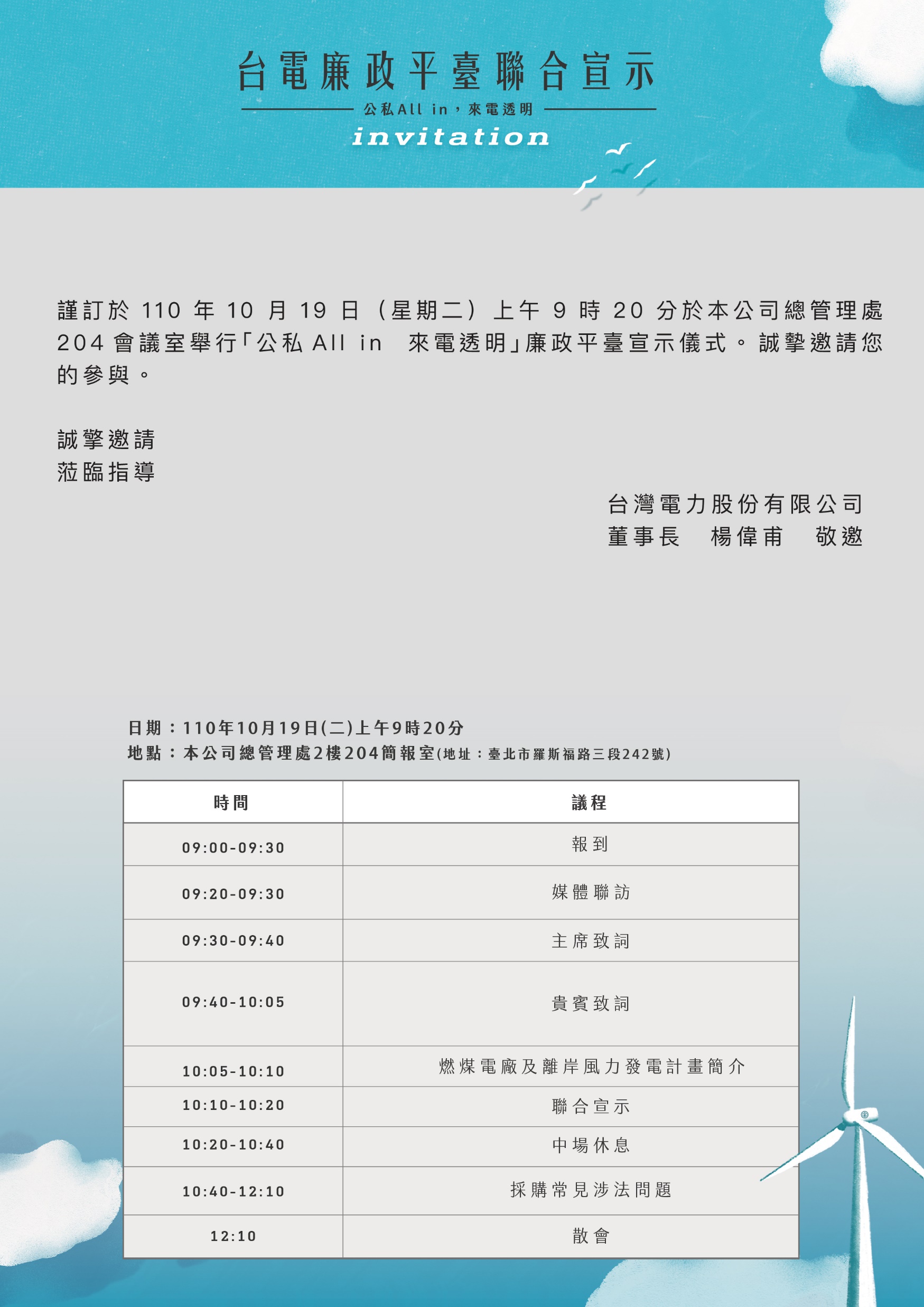 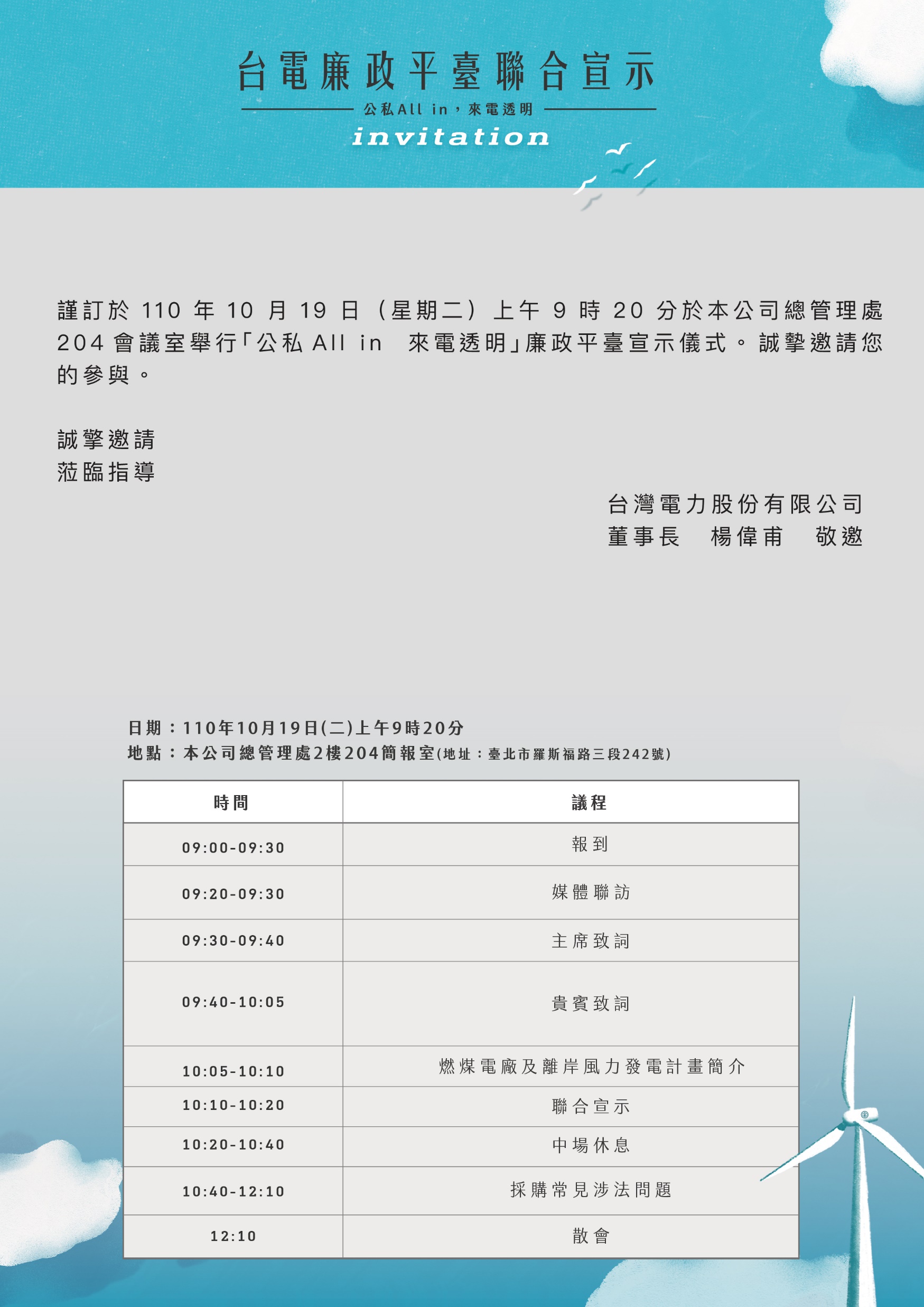 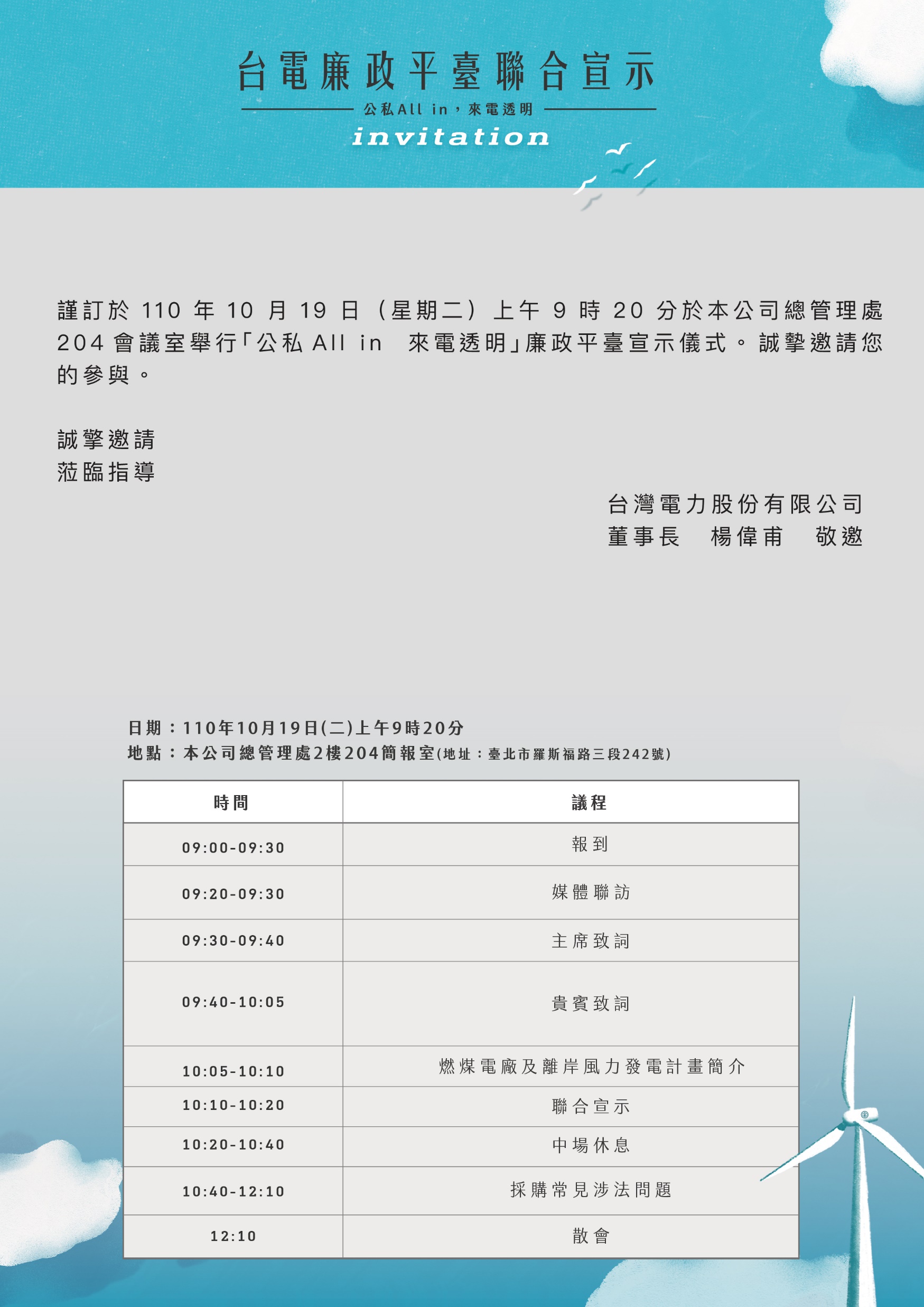 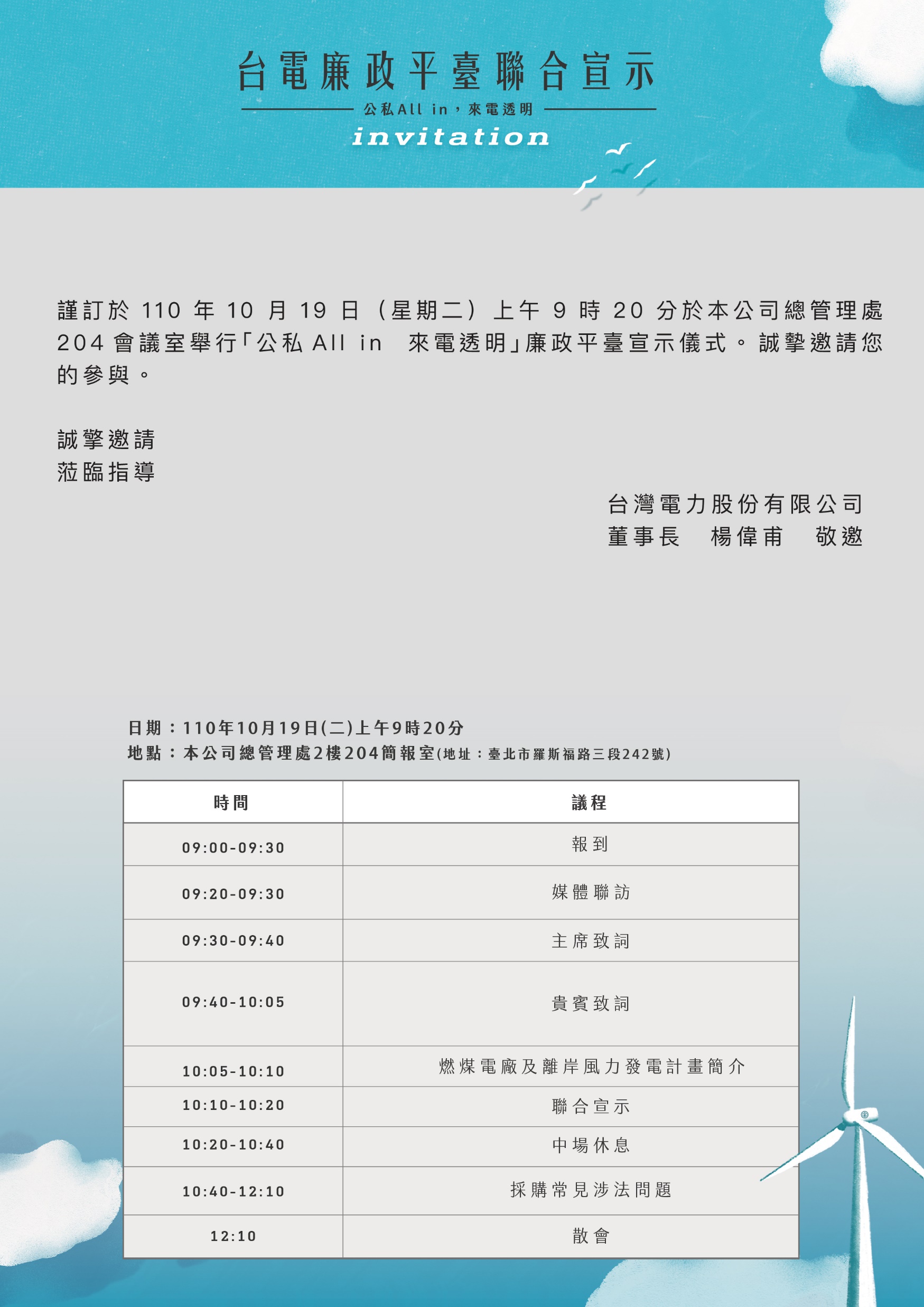 112年臺灣臺北地方檢察署拜會
平臺執行情形
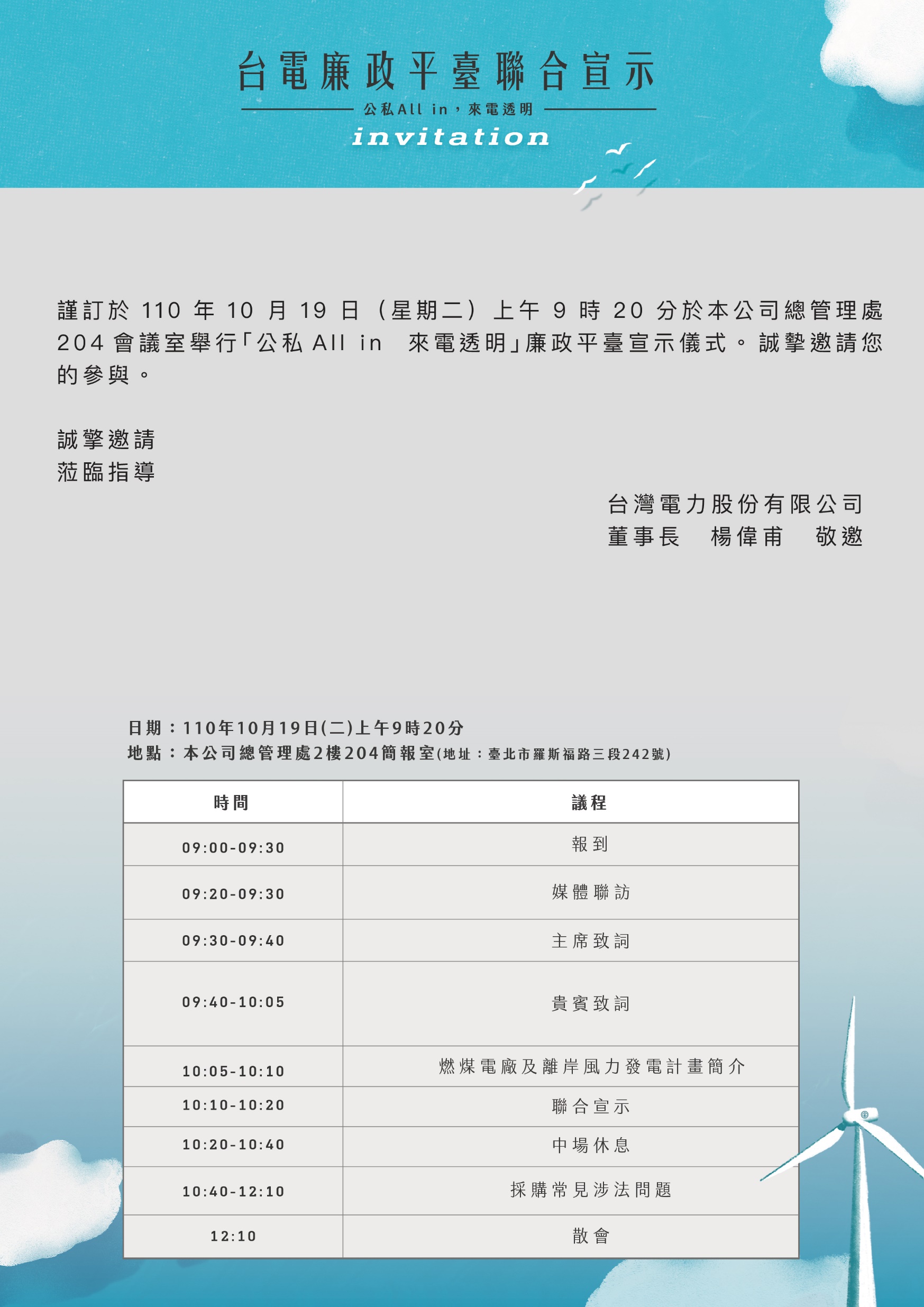 活動紀要
112年6月9日
臺灣臺北地方檢察署
拜會日期
拜會地點
拜會對象
鄭檢察長銘謙、鍾主任思源
拜會人員
本公司政風處：林處長孝仁、陳組長俊洲
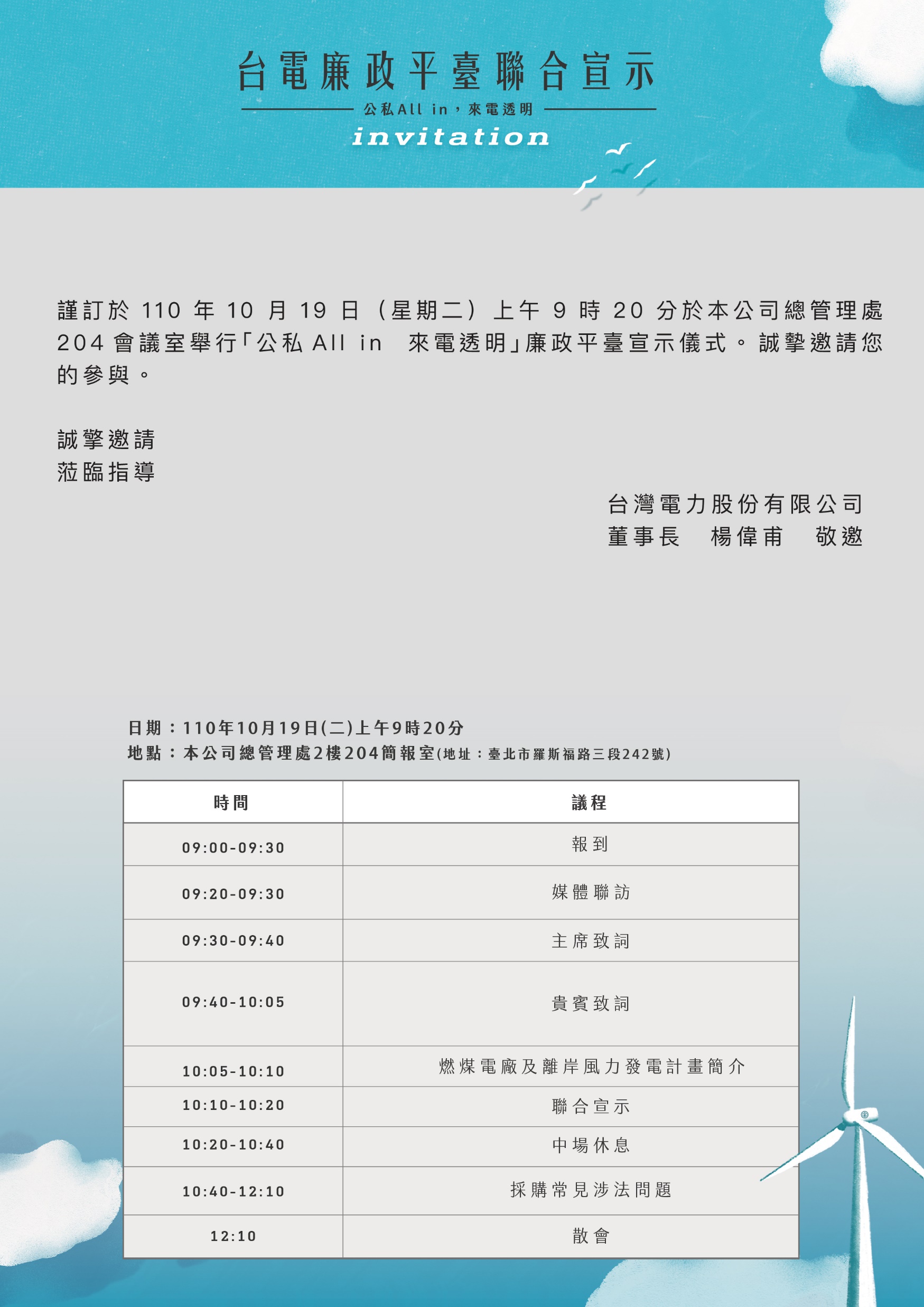 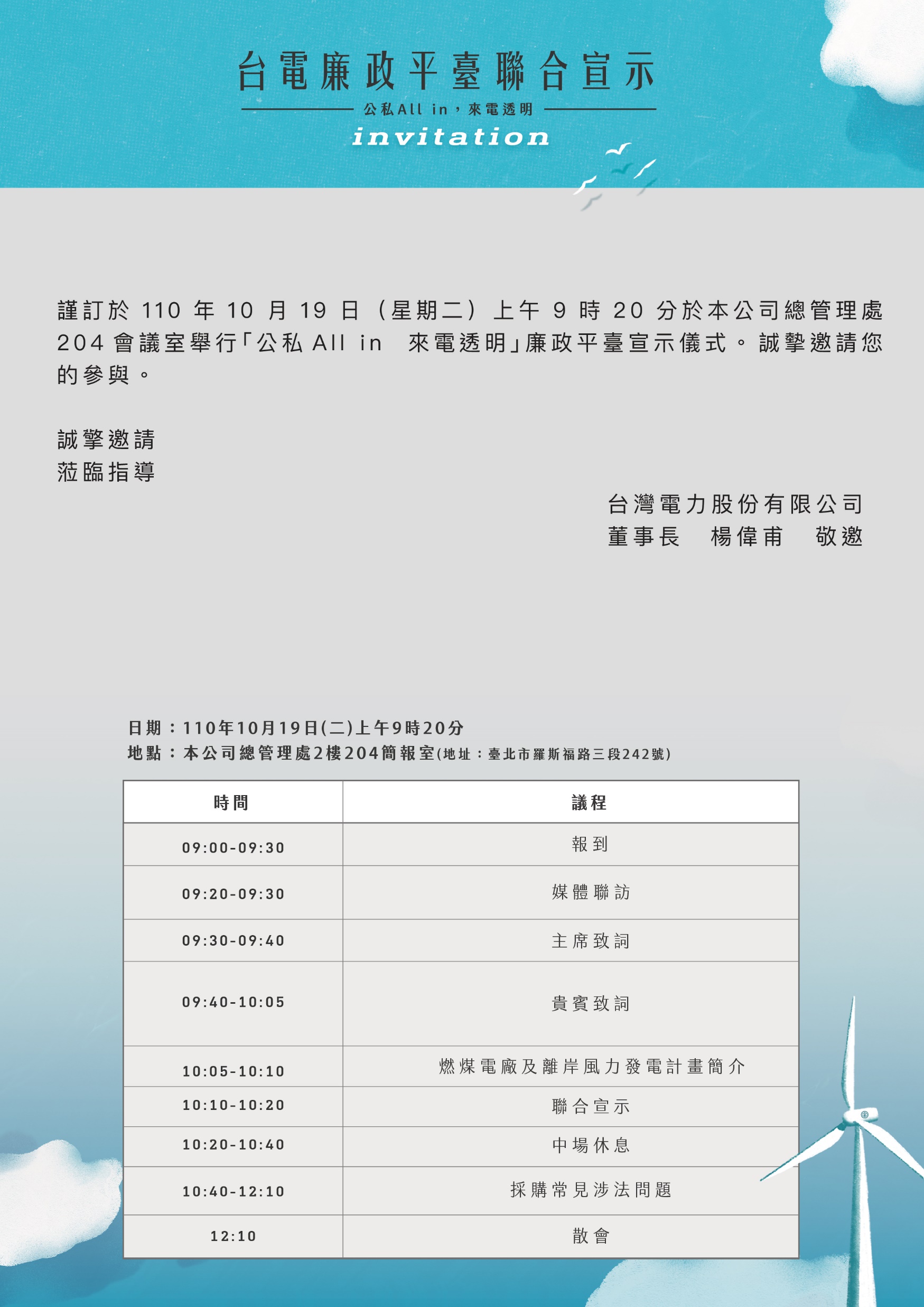 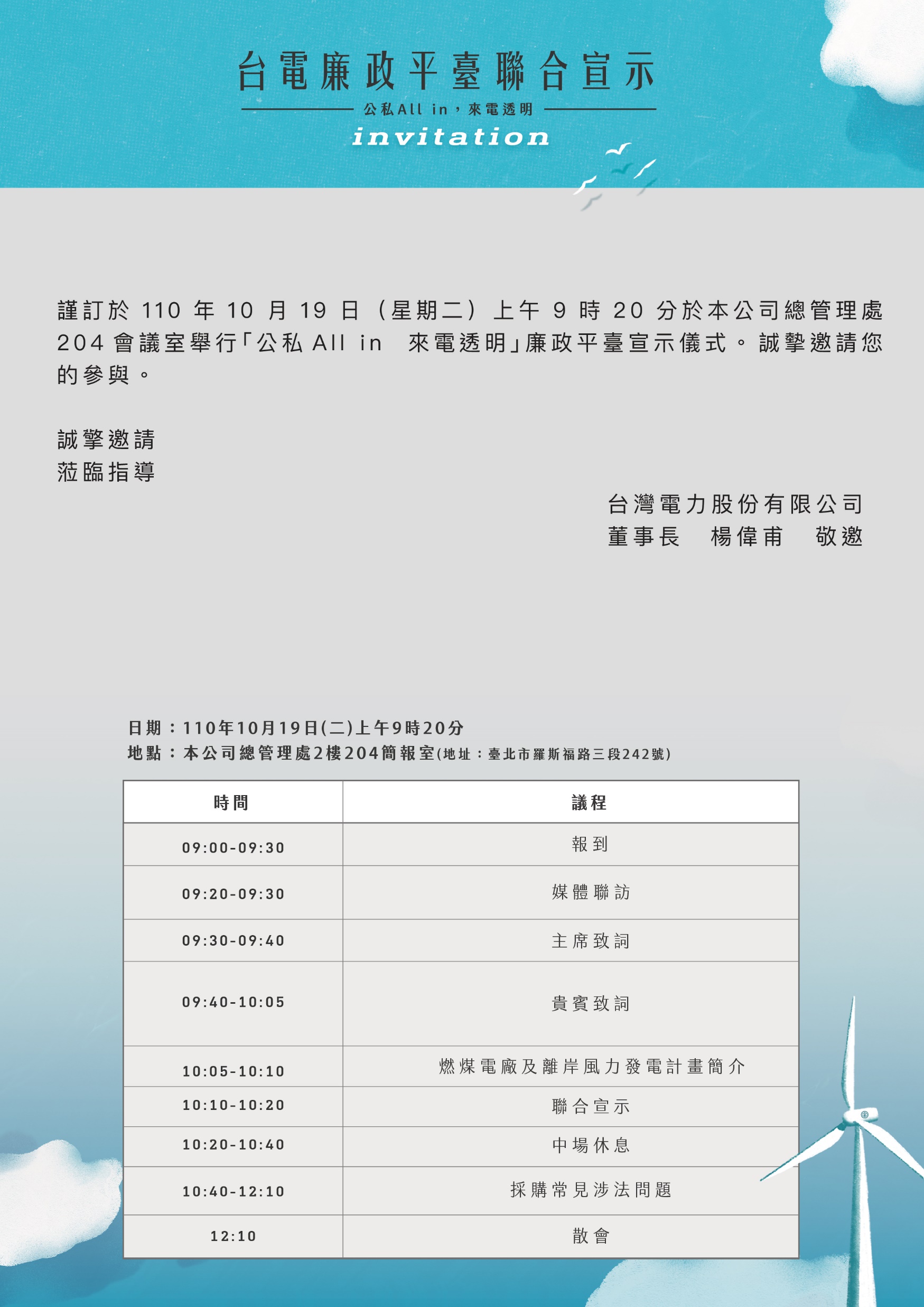 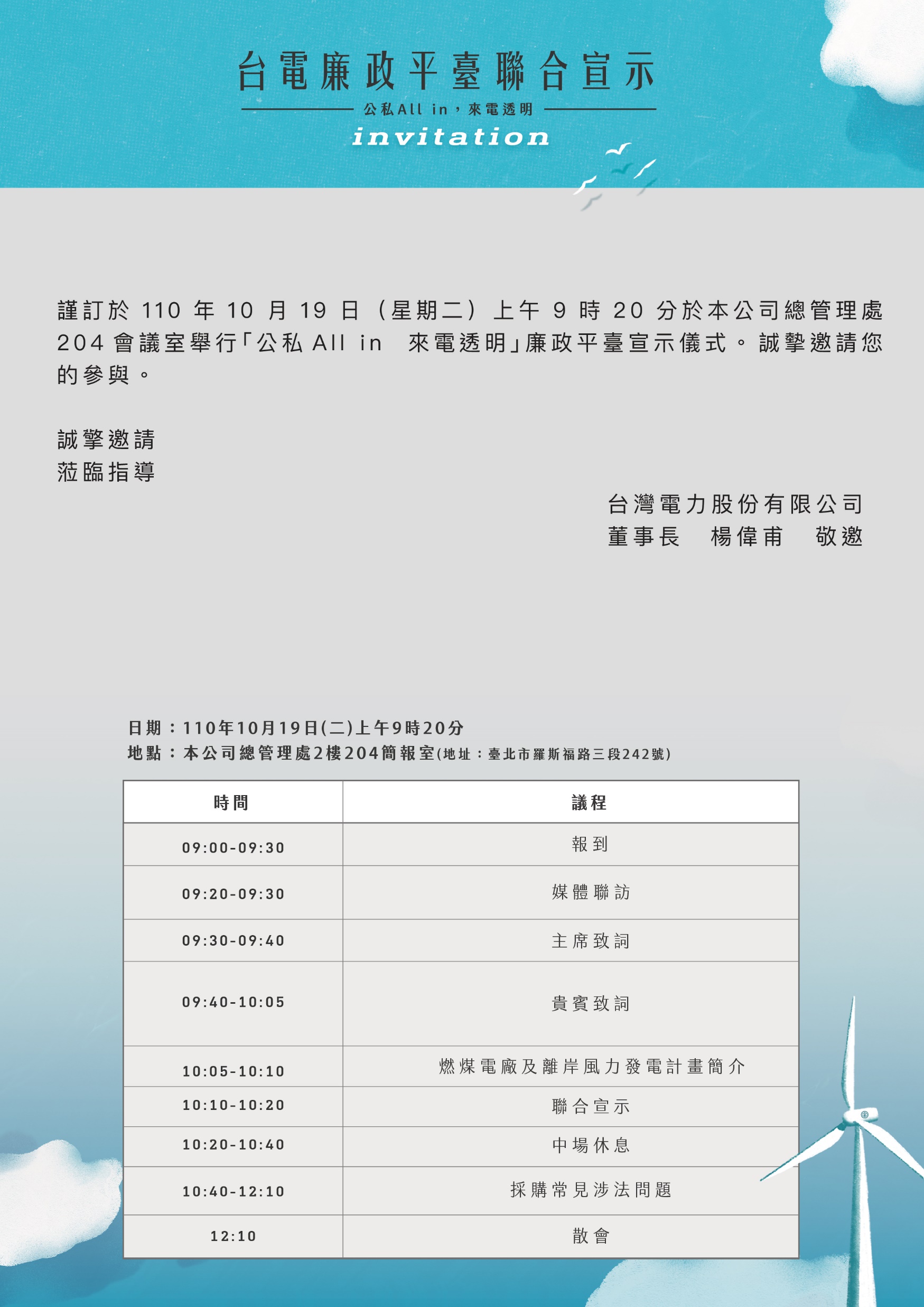 112年臺灣臺北地方檢察署拜會
平臺執行情形
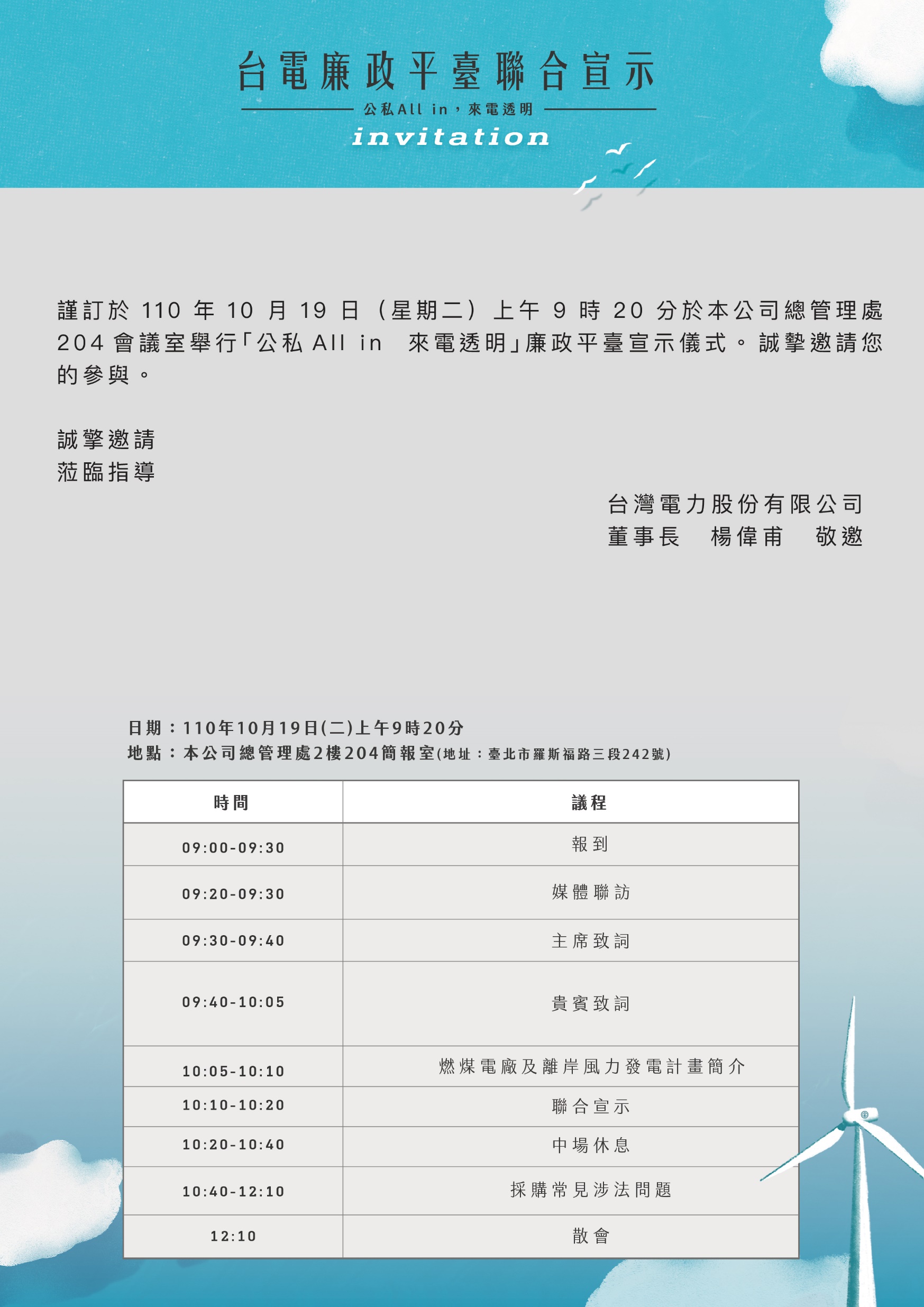 活動紀要
討論本公司採購廉政平臺與檢察機關未來合作方向
拜會目的
說明本公司「特高熱值煙煤現貨採購案」採購廉政平臺執行現況
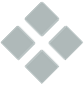 聯繫內容
邀請專組主任檢察官參加本公司112年6月14日業務聯繫會議
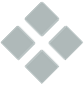 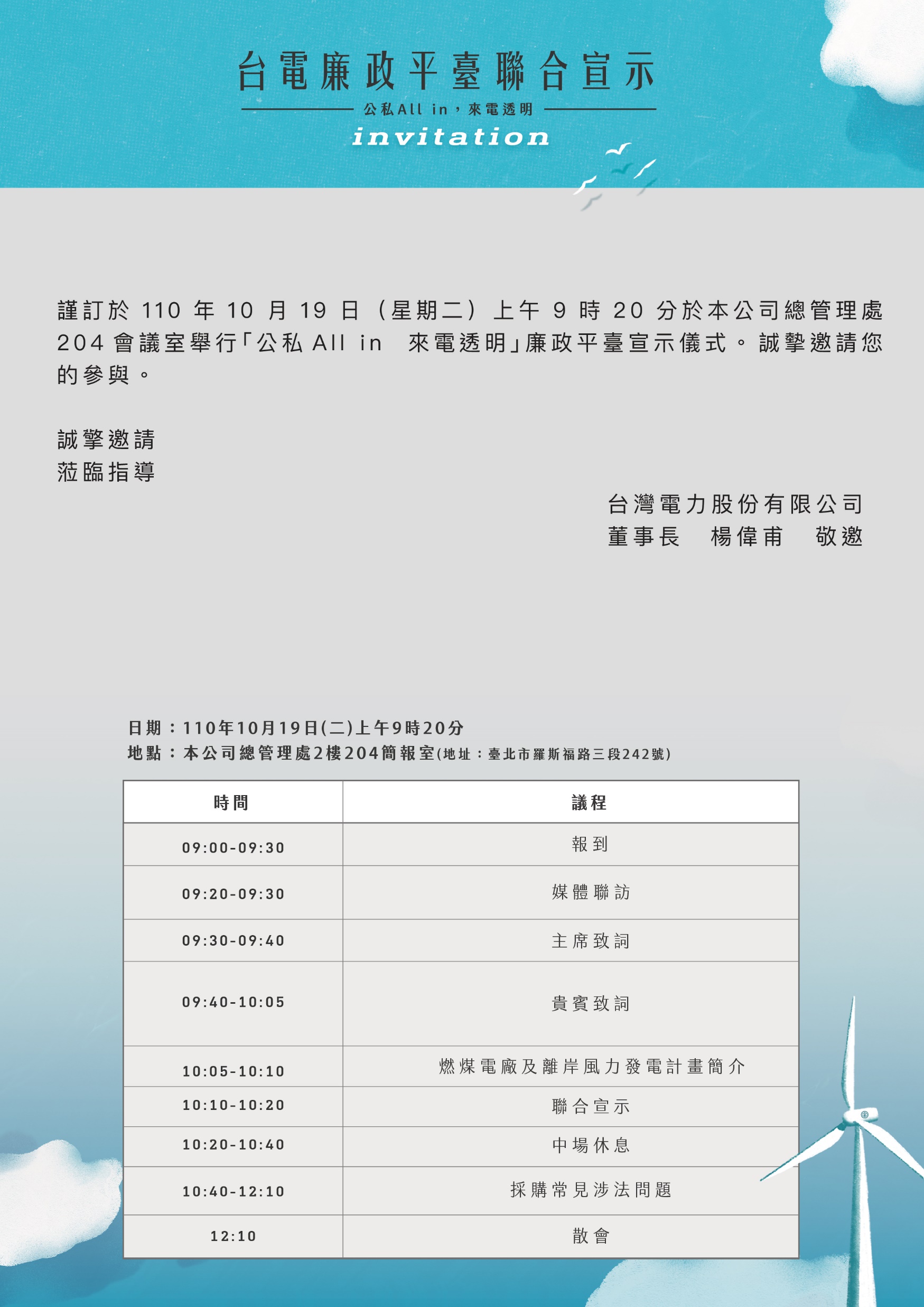 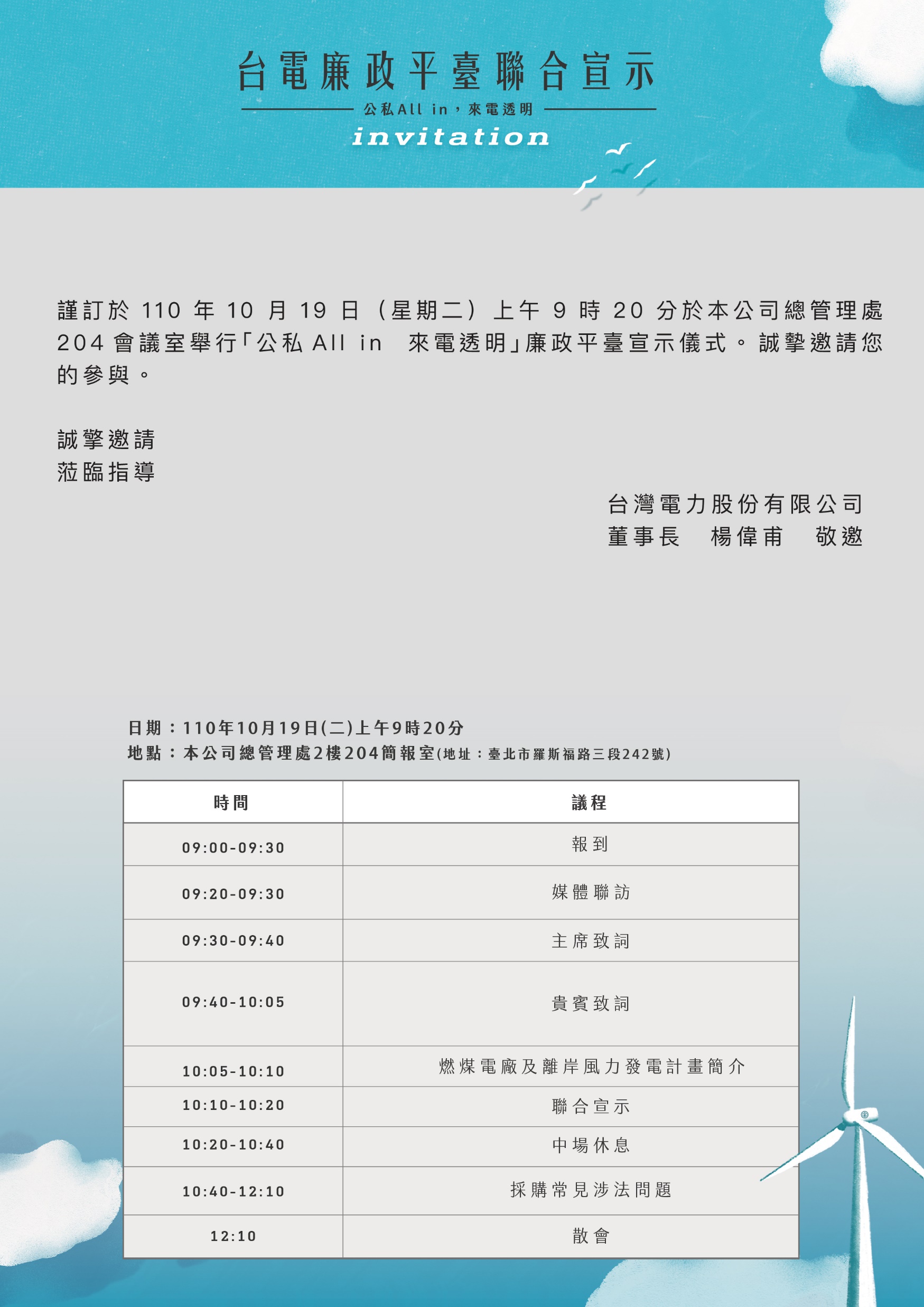 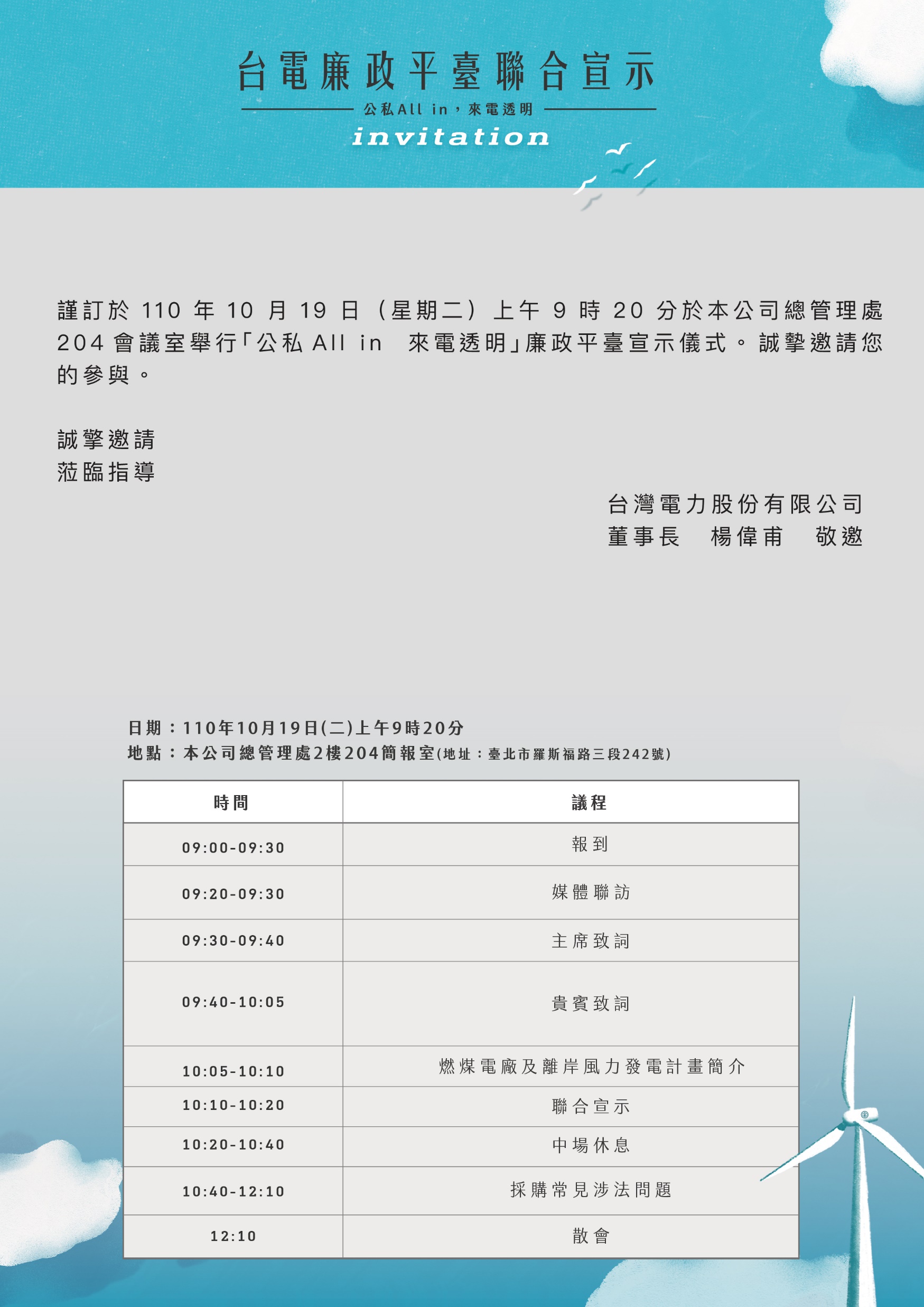 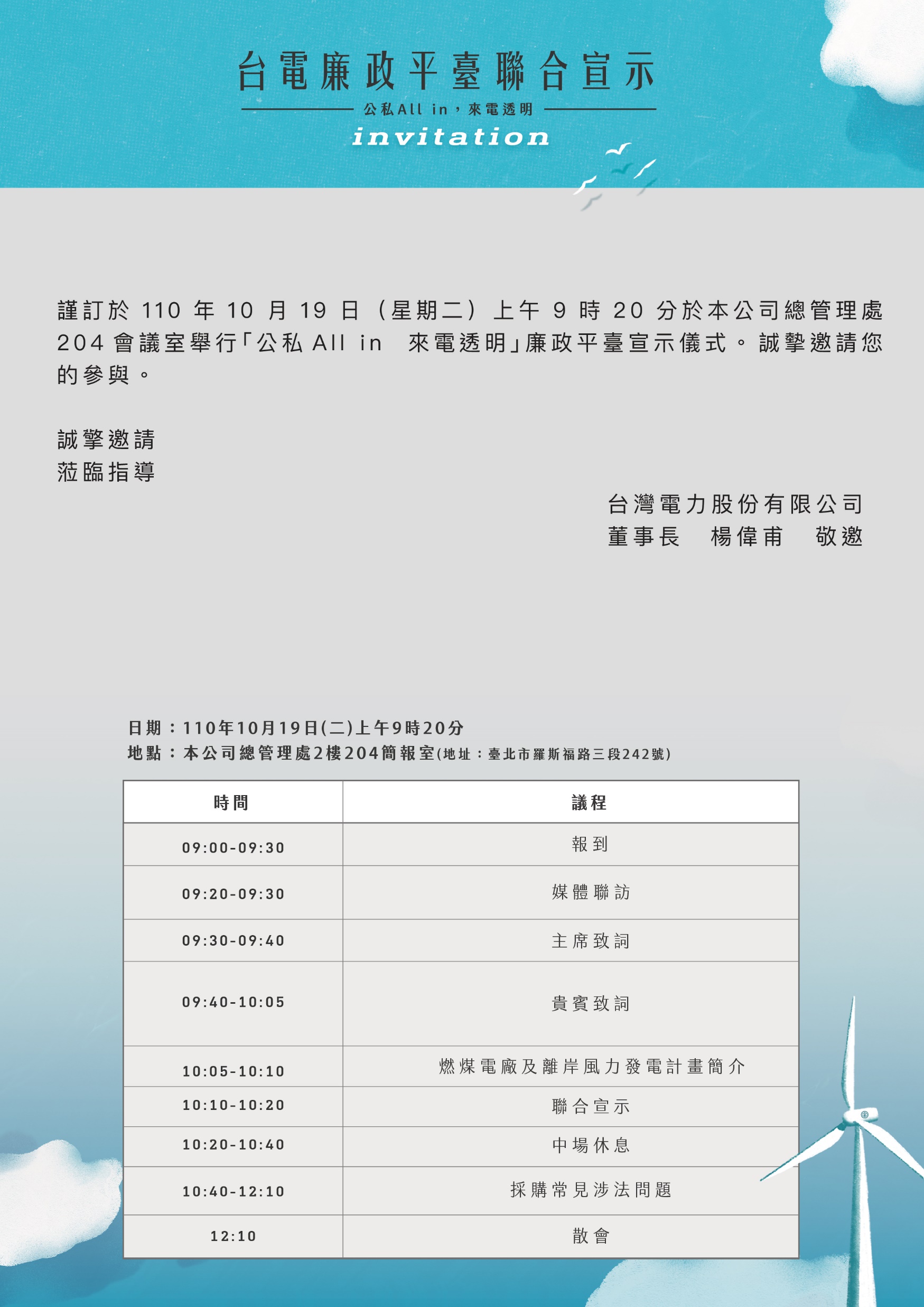 112年臺灣臺北地方檢察署拜會
平臺執行情形
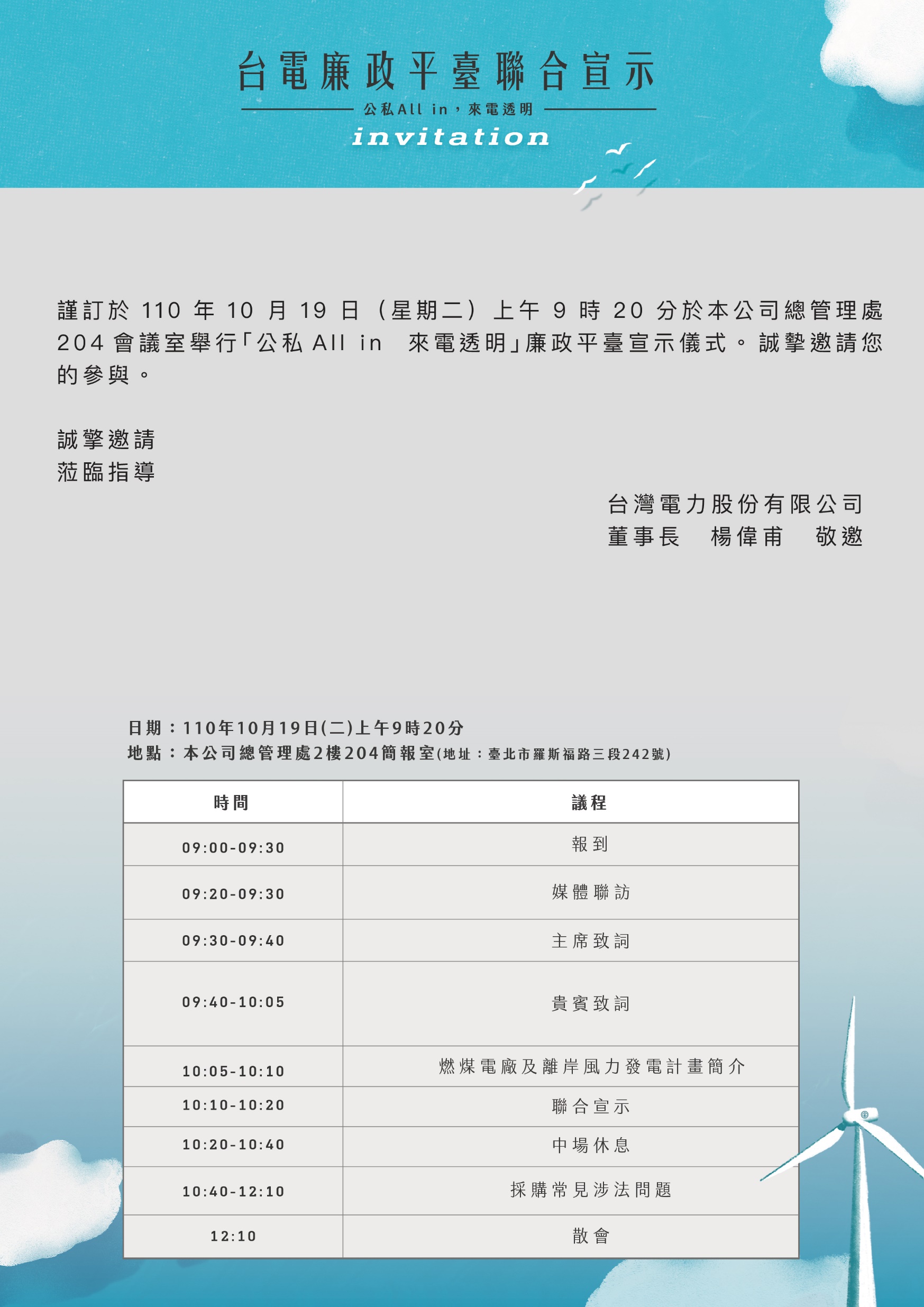 活動紀要
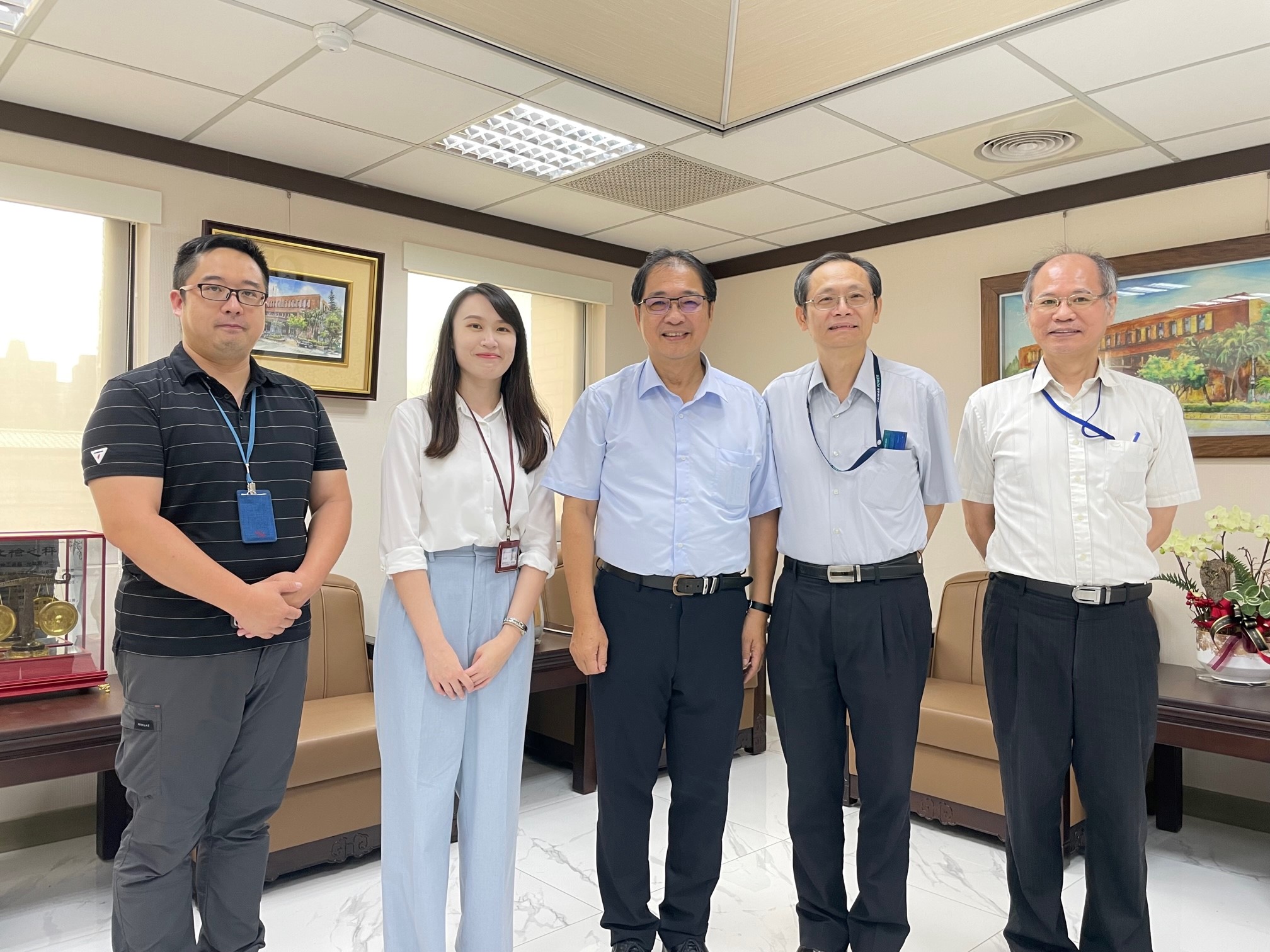 臺灣臺北地方檢察署鄭檢察長等人與本公司拜會人員合影